Designing a Digital Computerfor experimentation
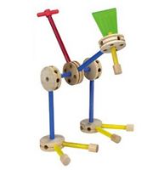 Jim Brakefield
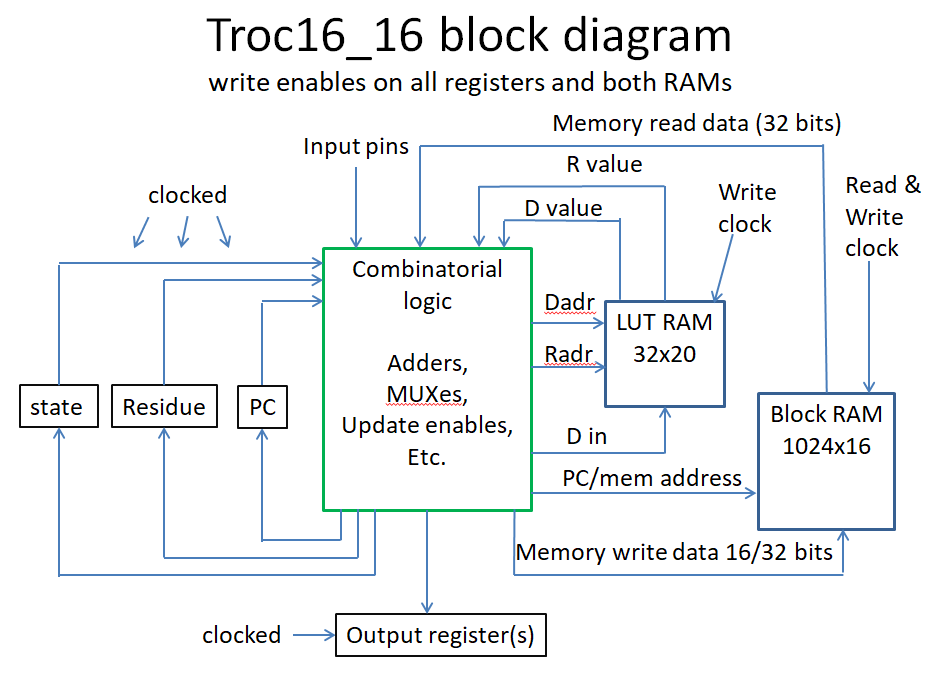 [Speaker Notes: An FPGA contemplating a micro processor]
Introductionand overview
Why?  Computer architecture is in my DNA
Moving on from the 2016 talk:
DIY soft-core Microprocessor using an FPGA “made simple”
Goals
My career was in real-time embedded, code size and deterministic run time mattered
Design process: conjuring up a satisfactory architecture
Progress on subset of the full ISA: runs, not fully tested
What lies ahead: Ugh, lots of work remains, many choices
FPGA slides from the previous presentation attached
Which included a 24-bit RISC ISA implementation
Glossary and references
[Speaker Notes: Slides and other files posted to github.jimbrake/troc16_16  and to the event IEEE web page https://events.vtools.ieee.org/m/467923]
Goals
Generality: create an RTL (VHDL) template
Efficiency: Register file with single cycle execution
Code density
Variable length instructions: 16, 24 & 32-bits
Variable length immediate values: 5, 12, 16, 24, … bits
Generality again:
Four data sizes: 8, 16, 24 & 32-bits for example
Four data types: unsigned, signed, float, experimental
Adaptable to non-power of two word sizes
With restrictions*, capable of high performance 
Continuation of Axiomatic uP Architecture, 2015
[Speaker Notes: Instruction and immediate variable sizing does have a cost in complexity and timing that conflicts with efficiency.  *Main restriction is to force 16 or 32 bit instruction alignment by using longer than necessary immediate values or inserting align op-codes.]
The Adventure Begins
Monitored usenet.comp.arch & interacted
Refined my goals, learned the fine points of high performance architecture
Posted my axiomatic “mantra” to usenet March 3, 2015
	available along with slide deck at meeting webpage
Some ideas came from Mitch Alsup’s My 66000
	www.linkedin.com/in/mitch-alsup-8691537/ 
Considered both stack and RISC architectures
Stack ISAs have shorter instructions
RISC ISAs have greater generality of register use
Had difficulty devising a complete 16-bit stack ISA
Decided to use register tag bits to imply instruction variant (e.g. data type) to save some op-code space
Early on decided on register field immediate encoding
Yields 12-bit immediate on 24-bit instructions (32-bits total)
[Speaker Notes: Early on decided on 5-bit register file addresses, e.g. 32 registers.  12-bit immediate in 32-bits matches that of risc-v with no compromise on number of 24-bit op-codes]
Axiomatic uP ArchitectureJim Brakefield 2015
The first priority is low power in the sense of CoreMarks per joule.
The second priority is code density.
The instruction set is open ended.
20% of the instruction space is unallocated.
An instruction or instruction sequence for in-line loading of any size immediate.
Register size is unspecified, except, that there be reasonable mechanism for doing calculations on data larger than register size.
Load/store instructions shall be able to efficiently load and store data that is shorter than the register size.
8-bit character addressing shall be supported.
Unsigned, signed and floating-point formats shall be defined.
Reasonable means shall be provided to do multi-precision arithmetic.
It is required that code be position independent and thread base independent.
A case instruction or instruction sequence shall be provided.
A lookup-table/dispatch instruction or instruction sequence shall be provided.
[Speaker Notes: Omitted: Instruction set support for both register and dual-stack based coding; What is not specified; Underlying assumptions.]
The Adventure Continued
Initially went for 24 & 32-bit instructions
8-bit op-code of which two bits set instruction size
Over half of the op-code space unused!
Enough for a useful set of 16-bit instructions
Only two register fields
Limited to 32 instructions
24 & 32-bit instructions have 25% unused op-code space, enough to hold future 40 & 48-bit instructions
Unique: residue register to capture overflow
As a distinct register, can be updated separately
A simple small ISA is a good place to start
Can add longer instructions later
[Speaker Notes: There is an issue with PC as general purpose register.  It is said to conflict with high performance. Residue register to capture carry, overflow, upper half of multiply and remainder of divide.  No status register, residue register can be used like any other register.]
The Residue register
Considered poor design to use status register for zero/carry/overflow signals
Moving these signals to a register file register opens a more general and elegant approach
Capturing the upper half multiply and divide remainder solves several problems
Provides a general and efficient approach for multi-word arithmetic
For troc16_16 can provide an implied base or index register for memory load/store without adding a register file port
IEEE-754 now supports floating-point divide remainder and the residue (round-off portion) of add/subtract/multiply.
[Speaker Notes: Have implemented the residue register as a distinct register that is MUX’d into register file outputs due to single write port register file limitation.]
TROC Instruction formatsLittle Endian
16-bit	op-code specifies N versus R
rrrrr ddddd xxxxx1
nnnnn ddddd xxxxx1
24-bit	has immediate enable bit
rrrrr 0 xx sssss ddddd xxxx10
nnnnn 1 xx sssss ddddd xxxx10
32-bit	has three additional op-code bits
ttttt xxx rrrrr 0 xx sssss ddddd xxxx00
nnnnn xxx rrrrr 1 xx sssss ddddd xxxx00
[Speaker Notes: Little endian dominates, so am using it.  Op-code starts at the instruction LSB.  R, S, T & D are register address fields.  X’s are op-code bits.  Register address field locations do not vary among various size instructions. A zero instruction byte is a trap instruction.]
16-bit TROC instructions
INN, OUTN 				input/output to port N or M(N)
JSRN, BRZN, BRNZN, BRPN, BRMN	control instructions (PC+N)
MOV					move register: R => D
ADD,SUB,MUL,DIV,CMP,AND,OR,XOR	basic arithmetic: R op D => D
ADDI,SUBI,MULI,DIVI,CMPI,ANDI,ORI,XORI   immediate versions
LDI, LDIS, LDIF, LDIF2			load typed data immediate
LDTN, STTN				load/store typed-data to M(N)
					uses two memory locations
SHFTI				shift/adjust exponent
EXTCTI				extract field, type-less
Currently only supports unsigned & signed 16-bit data types
Sign & magnitude versus 2’s complement under evaluation
For multiply very little difference in timing or LUT count
Add, subtract and compare simpler for 2’s complement (no 2nd adder & result mux)
[Speaker Notes: Residue is register 28 and PC is register 31.  N indicates 2’s complement constant, I indicates using D register data type.  24-bit instructions have a full set of indexed or base + offset load/store instructions.  SHFTI & EXTCTI could be replaced by load/store byte absolute.]
TROC 24 & 32-bit Op-code list
LDU8, LDU16, LDU24, LDU32,
LD8, LD16, LD24, LD32, 
FLD8, FLD16, FLD24, FLD32, 
PLD8, PLD16, PLD24, PLD32, 
LEA8, LEA16, LEA24, LEA32, 
ST8, ST16, ST24, ST32, 
ADD, ADDI, SUB, SUBI, 
MUL, MULI, MAC, DIV, DIVI, 
AND, ANDI, OR, ORI, 
XOR, XORI, CMP, CMPI, 
FATAN2PI, FPOW, FPOWI, 
INSRT, INSRTI, EXTRCT, EXTRCTI, 
ROL, ROLI, SHR, SHRI, 
ASR, ASRI, SHL, SHLI, 
JMPcc, CALLcc, BRcc, BSRcc, 
BBS, BBC, BRccRC, JMPccRC, 
MAX, MAXI, MIN, MINI, 
MEDIAN, EADD, EADDI, 
VECT, LOOP, LOOPI (My 66000 instructions)
TRAP, BKPT, ALIGNW, ALIGNC  

Three operand only (32-bit)
MMOV, PCND, PCB1, STM, 
LDM, CASE, MUX, MERGE

~32 single operand (24-bit)
LDZCNT, LD1CNT, TRZCNT, TR1CNT
POPCNT, SINPI, COSPI, TANPI, 
ASINPI, ACOSPI, ATANPI, …
[Speaker Notes: This gives a flavor of the op-codes, see the spreadsheet for complete list and their formats.  Without tags would need four sets of each instruction.  BRccRC & JMPccRC are relative/absolute branches on condition code test of register contents.]
Variable length immediate values
N or I field is five bits
For troc16_16hwa if N=“10000” then the next 16-bits is the immediate, otherwise the values can be from -15 to +15.
For 24 & 32-bit instructions there are several format choices.
Allocating four bits and the next byte allows a 12-bit signed immediate:  snnnnnnn nnnn1 
This leaves four codes to indicate the size of the following immediate: 10ss0
And a value from -4 to 7:  -4…-1: 11nn0 or  0…7: 0nnn0
[Speaker Notes: For TROC16_16 the type code of the D register implies the type of the ALU immediate.  Mixed data type operations may or may not be supported.]
Data formats
Unsigned is the usual binary
Signed can be either two’s complement or sign and magnitude with sign at the least significant end
Floats can use zero extension if both the exponent and the mantissa can be zero extended.  Implies exponent and mantissa signs in the middle with exponent first.

For floating-point one typically converts between memory format and register format during memory load and store.  Tag bits provided for additional exponent and mantissa bits
POSIT & PT-float need 4 additional mantissa bits in register format for 24 & 32-bit floats.
[Speaker Notes: The consensus is that 2’s complement works better than sign & magnitude.  Float format: exponent bits, exponent sign, mantissa sign, mantissa; zero extended on both ends on load, truncated on store?]
Example 16-bit data formats
Unsigned, has type code of zero
00-- nnnn nnnn nnnn nnnn register format
Sign & magnitude or 2’s complement, has type code of one
01-- snnn nnnn nnnn nnnn  sign could be at either end
Simple float	arranged to support zero extension
10-- eeee sS1.mm mmmm mmmm exponent, sign & mantissa sign
Alt-754		supports gradual underflow & overflow
     eeee sS1.mm mmmm mmmm memory format
     0000 sS1.mm mm10 0000 underflow, uses # trailing zeros
     1111 sS1.mm mm10 0000 overflow, uses # trailing zeros
11ee eeee sS1.mm mmmm mmmm  register format, E adjusted
[Speaker Notes: Advantage of zero extension is that it applies to all shown formats.  Alt-754 underflow and overflow uses number of trailing zeros in memory format to adjust exponent.  One exponent tag bit needed.  2nd exponent tag bit for Euclidian distance computation. Consensus for exponent is off-set binary (can use sign extension).]
The initial implementationTroc16_16min
Tagged, Register Oriented Computer, 16+ bit instructions, 16-bit data (no tags on min variant)
32-bit memory: both an instruction and the 16-bit immediate, even if not needed
Two port register file
Great LUT counts! multiply instruction included
LUTs LUTram DFF BRAM  DSP clock
    16    50  0.5   1   13.6ns Vivado default
    16    50  0.5   1   13.3ns area optimize
355   144    66  0.5   1    9.7ns Fmax optimize
Combinatorial divide adds ~400LUTs & 30ns
[Speaker Notes: Targeted AMD/Xilinx Vivado 24.2, Spartan-7, Real Digital Boolean Board. FPGA has 6 input LUTs.  TROC16_16min:  Unsigned 16-bit data only.  Three instruction loop runs, no other test bench.  Other FPGA tool chains: Intel/Altera, Latticesemi, Gowin, Microchip/Actel]
A better implementationTroc16_16hwa
Half Word Aligned, 2nd half word only if needed
16-bit two port memory: addressed location and next location
Still good LUT count (see next slide)
LUTs LUTram DFF BRAM DSP clock
    16    50  0.5  1  14.9ns no area opt
Can continue with this design, adding data types and living with two port register file
24-bit load/store instructions possible by limiting base register to Residue or PC (due to 2-port register file)
[Speaker Notes: Targeted AMD/Xilinx Vivado 24.2, Spartan-7, Real Digital Boolean Board.  Three instruction loop runs, no other test bench.]
Full 16-bit implementationTroc16_16hwatag
Four tag bits added to each register
Half Word Aligned, 2nd half word only if needed
16-bit two port memory: addressed location and next location
LUT count rising, includes signed & unsigned MUL
Tried area optimization, dramatic improvement in LUT count
LUTs LUTram DFF BRAM DSP clock
    17    50  0.5  1  14.5ns standard flow
    17    50  0.5  1  14.0ns area opt unsigned
264    17    50  0.5  1  14.1ns 2’s comp +-*?
[Speaker Notes: Targeted AMD/Xilinx Vivado 24.2, Spartan-7, Real Digital Boolean Board.  Three instruction loop runs, no other test bench yet.]
FPGA Implementation
Need list of instructions and their formats (spreadsheet)
Do op-code allocation (VHDL constants)
example:
constant op16_ADD:unsigned(5 downto 0):="000101";-- R + D => D
Write register file VHDL
Write memory block RAM VHDL
Write top file: currently troc16_16hwatag.vhd 
Include constant & op-code files
Port map Register file & Memory
Main combinatorial process
Register update process
[Speaker Notes: Much of the planning involved refining or reconsidering the instructions and their formats.  Necessary instructions, useful instructions.  A corporate design process uses benchmarks and simulator to determine utility of each instruction.]
Troc16_16 block diagramwrite enables on all registers and both RAMs
Memory read data (32 bits)
Input pins
R value
Read &
Write
clock
Write
clock
clocked
D value
Combinatorial logic

Adders, 
MUXes,
Update enables,
Etc.
Dadr
LUT RAM
32x20
Radr
state
Residue*
PC*
Dual port
Block RAM
1024x16
D in
PC/mem address
Memory write data 16/32 bits
clocked
Output register(s)
[Speaker Notes: *Residue and PC registers MUXed into LUT RAM outputs as per LUT RAM addresses.  Modified 2016 diagram.]
Single clock cycle events
Read instruction out of block RAM
Use R & S fields to read operands from LUT RAM
Instruction process uses nested case statements, generates register & memory updates
Set update enables
Update PC, LUT RAM, post address (new PC) to block RAM
[Speaker Notes: Single cycle implementation much friendlier towards experimentation: can comment code in an out.  Generics & conditional generate is the better way.  Example at: https://opencores.org/projects/alwcpu]
Main file (rtoc16_16… .vhd)
use ieee.numeric_std.all;
Component declarations
Variable declarations
Port maps
Mux PC and Residue onto register-file outputs
Main process
Register updates
Typically three names used:
name,     
nameN for next value, 
nameWE for update enable
[Speaker Notes: Recommended to use unsigned signals as much as possible with ieee.numeric_std.all  Data type coercions via signed, unsigned & std_logic_vector functions.]
Instruction Processing
Use nest of CASE statements
First set default values for variables
State variable Case (memory load/store, normal)
  Op-code size Case (16, 24 & 32-bit instructions)
    Op-code Case (32 entries, unsupported instructions commented out)
Example:   when op16_ADD  | op16_ADDI	=> ALUout<=RR + SS;		LUTwe<='1'; residueN(0)<= ALUout(16); residuewe<='1';
      Data type Case (as necessary, for instance AND, OR & XOR are data type invariant)
[Speaker Notes: Each op-code updates default values as needed.  Loads and store take two clock cycles and thus three states needed.  Will need additional states for interrupts & slow operations.]
Register update RTL
update: process(clk)
begin
if (rising_edge(clk)) then
    state<=stateN;
    if pcwe = '1'            then pc <= pcN;                  end if; 
    if residuewe = '1'	then residue <= residueN; end if;
    if outwe = '1'          then out0 <= S;                   end if;
	-- for now only one output port
end if;
end process;	-- register & state updates
Register file and memory also have updates using signals from the main process
[Speaker Notes: VHDL-2008]
Next steps
Formal ISA specification?  Precise spec is a must!
Add test bench!  Will be a self checking program
Add tag bits to register file:  done
Load-immediate for additional data types:  done
New data type operators, 2’s complement:  done
Add additional ports to register file
Limited set of 24-bit instructions (16-bit data)
Add byte write enables to memory (8 & 16-bit data)
24-bit registers and 32-bit memory
Need assembler to generate memory initialization
Unless using word aligned instructions
[Speaker Notes: Keeping a log of utilization & Fmax numbers for each variation to evaluate additional instruction and optimization performance]
Some day
Implement assembler (not hard)
Needed to generate memory initialization files
Previously wrote a subroutine for each type of instruction, program was a long set of subroutine calls
Implement compiler; an example:
https://www.cs.hiroshima-u.ac.jp/~nakano/wiki/wiki.cgi  *
Run benchmarks (there are many, these are shock wave)
https://www.researchgate.net/publication/323467921 **
https://helper.ipam.ucla.edu/publications/bdcws2/bdcws2_15049.pdf 
Other floats, 16-bit fixed point logarithms
Other word & byte sizes
There is a way to use ordinary DRAM with 36, 42 & 48-bit word sizes***
[Speaker Notes: *Nakano uses Flex, Bison & Perl to create gcc compiler.  Wirth’s Oberon also a possibility.  SDCC?  Problem is register allocation.  **Also covers several float formats and their encoding.  ***DRAM read/written 256 bits at a time.  On read 256 bits split into 7x 36, 6x 42 or 5x 48-bit words with minimal waste.]
Retrospective
Was dragging my feet until considered the subset 16-bit ISA
Where to start? Minimal implementation, Gratification
AMD/Xilinx Vivado gives advice and better error locations than previously.  Linter sometimes helpful.
Significant LUT count elasticity between area and speed!
Used ~same implementation process as in 2016
Not as concerned with creating temporaries to save LUTs: E.g. Vivado seems to optimize very well
Majority of the time goes into planning / evaluation
Troc16_16 seems to have a life of it’s own (low LUT count!)

An alternative to RISC-V?  Requires frozen minimum ISA for tool chain & Linux (no divide, no floats, interrupt support)
[Speaker Notes: A complete operation code list and their formats helps greatly when doing simplifications/subsetting that will be later supplemented.]
Glossary
ALU: (Arithmetic Logic Unit) device that performs arithmetic or logic on its data inputs
Code density: number derived from comparing the relative binary sizes of a program on different computers or different programming languages
Data: a collection of bits, often called a word or byte, as the object of a program
Instruction: a collection of bits used to specify processing of data
IP: (Intellectual Property) well documented and tested soft core designs
ISA: (Instruction Set Architecture) description of a digital computer from the programmer’s point of view.  Precisely describes the operation of each instruction
MUX: multiplexor a device with control input that selects one of its data inputs as its output
Op-code: binary code or its alphanumeric equivalent of a specific instruction, e.g. “ADD” specifies the add instruction
Register: circuit that will hold a binary vector indefinitely until changed
RISC: (Reduced Instruction Set Computer) better characterized as containing a uniform register file with separation of memory load & store from register processing
RTL: (Register Transfer Language) specifies in detail the operation of a digital circuit in terms of logic and registers.  Examples are VHDL and System Verilog.
[Speaker Notes: Most of these can be found on Wikipedia.  A collection of 28 code density papers at: https://github.com/jimbrake/Code-Density-papers]
References
Harris & Harris: Digital Design and Computer Architecture: highly recommended book
IEEE-754: Floating-point arithmetic standard
RISC-V: A specific RISC computer ISA widely used in courses at universities
Open source CPUs: github.com/jimbrake/cpu_soft_cores Incomplete list of ~600 CPUs along with web-page, author and various details.  Hobby, educational & IP
POSIT: posithub.org/docs/posit_standard-2.pdf 
PT-float: www.ac.uma.es/arith2024/program.html See Session 7 for paper and slides
FPGA tool chains: Intel/Altera, Gowin, Latticesemi, Microchip/Actel & AMD/Xilinx  each of these companies manufacture FPGA chips and provide “free” software tools to configure their chips via RTL (VHDL or verilog)
www.intel.com/content/www/us/en/products/details/fpga/development-tools.html 
www.gowinsemi.com/en/support/home/ 
www.latticesemi.com/software 
www.microchip.com/en-us/products/fpgas-and-plds/fpga-and-soc-design-tools 
www.xilinx.com/support/download.html
[Speaker Notes: There are many books on computer architecture, usually covering several.  Computer Architecture A Quantitative Approach, 1990 by Hennessy & Patterson offers comparisons with an abundance of charts and graphs of various metrics.  It is now in it’s 6th edition.]
FPGA resources
LUT	Lookup table		3 to 6 inputs, 1 to 2 outputs
Includes carry chain for building adders
DFF		D flip-flop	1 to 2 per LUT
IO		Tristate transceiver with optional DFFs
RAM	Variable aspect ratio, usually dual port
LUT RAM: 		16x1, 64x1, 32x2
Small block RAM: 	32x18, 32x20, 64x18
Block RAM: 		128x36 to 1024x36
Large block RAM: 	2Kx72, 4Kx72, 4Kx144
External DRAM:		Built-in controller
Wiring Fabric
Horizontal and vertical wire segments of various lengths
[Speaker Notes: From 2016 talk.  LUT RAMs typically can have two or more read ports and only one write port.]
LUT + DFFLattice Semiconductor iCE40FamilyHandbook.pdf pg6-2
[Speaker Notes: From 2016 talk.]
Input – Output pinsLattice Semiconductor iCE40FamilyHandbook.pdf pg6-7
[Speaker Notes: From 2016 talk.]
Block RAMXilinx Spartan-6 FPGA Block RAM Resources User Guide pg12
[Speaker Notes: From 2016 talk.]
Simplified DSP48A1 sliceXilinx Spartan-6 FPGA DSP48A1 Slice pg 17
[Speaker Notes: From 2016 talk.  Multiply is anywhere from 16 by 16 to 18 by 25 bit inputs.  Final adder is at least as wide as the product (say, 32 to 56-bits).]
Wiring FabricAltera CycloneV Device Handbook pg1-2
[Speaker Notes: From 2016 talk. ALM is roughly equivalent to Xilinx 6LUT.]
ROIS24_24uP
64 24-bit registers: uses 96 LUTs, quad ported
24 bit instruction with 6-bit op-code and three 6-bit register designators
XXXXXX DDDDDD RRRRRR SSSSSS		(DRS)
XXXXXX DDDDDD RRRRRR sNNNNN		(DRsN)
XXXXXX DDDDDD sNNNNN NNNNNN		(DsNN)
XXXXXX sNNNNN NNNNNN NNNNNN		(sNNN)
24-bit by 1024 word block RAM main memory
IO ports directly connected to LEDs, Switches, Push button, 100MHz clock
[Speaker Notes: From 2016 talk.  A three data-size, two data-type ISA was defined and never completed.]
rois24_24uP block diagramwrite enables on all registers and RAMs
Memory read data
Input pins
S value
R value
Read &
Write
clock
Write
clock
clocked
D value
Combinatorial logic

Adders, 
MUXes,
Update enables,
Etc.
Dadr
LUT RAM
64x24
Sadr
Radr
state
CCR
PC
Block RAM
1024x24
D in
PC/mem adr
Memory write data
clocked
Output register
[Speaker Notes: From 2016 talk.  For TROC16_16hwa CCR is Residue register, LUTRAM is 32x16 and Block RAM is 1024x16.]
rois24_24uP instruction set
Register zero always reads as zero
XXXXXX DDDDDD RRRRRRR SSSSSSS (DRS)
Two operands & result registers
Add, add with carry, subtract, subtract with carry,
AND, ANDC(2nd operand complemented), OR, XOR
Call (Jump if D=0; branch to mem[R+S])
XXXXXX DDDDDD RRRRRR sNNNNN (DRsN)
Sign extended 6-bit immediate combined with R value
Addi, adci, andi, ori, xori
Call (Jump if D=0; absolute call/jmp if R=0; return if sN=0)
In, Out
[Speaker Notes: From 2016 talk.  Big Endian.]
rois24_24uP instruction set cont’d
Load and store: DRS & DRsN
Load to D, Store from D
XXXXXX DDDDDD sNNNNN NNNNNN (DsNN)
Conditional branch relative (D is condition code)
Load immediate
Call relative
XXXXXX sNNNNN NNNNNN NNNNNN (sNNN)
Prefix: sNNN will be prefixed to next sN inst
28 instructions currently, room for 64 inst.
[Speaker Notes: From 2016 talk]
Rois24_24uP minimal program
At 100MHz need more than 24-bits to get blinking lights
Use two registers:
Add one to first register
Add carry to second register
Output second register to LEDs
Branch back to first instruction
Four instruction loop
2nd register increments every 0.67 seconds
[Speaker Notes: From 2016 talk]
Is it working?
Constraint file
Sets clock speed
Sets IO pin assignment
Evaluation kit usually has a sample constraint file
Simulate/debug
Tools will generate a simple test bench
Need to relay observed signals out to test bench
Program acts as the test script
Performance metrics & goals
Track LUT count and Fmax
[Speaker Notes: From 2016 talk]
Insights
A deliberate process:
Get something bare bones working
Minimum instruction set, minimum program
Add instructions
Add to test program
Migrate to block RAM and data-path?*
Data-path logic is harder to debug
Lots of soft-core uPs at www.opencores.org
[Speaker Notes: From 2016 talk. *I no longer do data path planning, the tools know best where to place the MUXes and will generate the control signals for you.  Ted Fried has excellent examples of micro-coded designs: https://github.com/MicroCoreLabs/Projects/tree/master mcl65, mcl51 & mcl86 are open source 6502, 8051 & 8086]